Make an impact in the Now Normal with People Analytics
โดย คุณสุวิท จันทร์ศรีชวาลา (Managing Director & Founder Serendipity & Co Inc.)
ในยุค the Now Normal การนำ Digital tool เข้ามาประยุกต์ใช้ เพื่อให้พนักงานทำงานได้ง่ายยิ่งขึ้น บรรลุวัตถุประสงค์ในการทำงาน (Put People First) ในมุมขององค์กร ต้องปรับตัวให้สอดคล้องกับการเปลี่ยนแปลงภายนอกองค์การ (External environment) อย่างไร ภารกิจและวัตถุประสงค์ (Purpose/Mission) ขององค์กรคืออะไร

Program Highlights
การวิเคราะห์ข้อมูล (Analytics Function) อย่างไร ให้เกิดความได้เปรียบในการแข่งขัน (Competitive Advantage)
People Analytics Function มีความสำคัญอย่างไร, มีประโยชน์ต่อกับองค์กรอย่างไร และสร้างความได้เปรียบให้องค์กรอย่างไร
ทำความเข้าใจและสร้างผลกระทบจากตัวชี้วัด Understanding and making impact with Metrics โดยการใช้ Basic Data science, Visualization, Making impact with metrics
การใช้ประโยชน์จากเทคโนโลยีใหม่ๆ (Cutting-edge People Metrics) เข้ามาช่วย Organization network analysis และ Employee experience platform ได้อย่างไรบ้าง

ผู้เรียนต้องมีความรู้อะไรมาก่อนหรือไม่: 
ผู้เรียนควรมีความรู้ด้านการใช้ Excel หรือฟังก์ชั่น Data Analysis เบื้องต้น

อัตราค่าหลักสูตรบนระบบ PMAT ALT E-Learning  สมาชิก 856 บาท / ผู้สนใจทั่วไป 1,070 บาท
Key Learning Areas
Introduction – Why? What? And How?
Your maturity level of People Analytics
Understanding and making impact with Metrics
Basic Data science
Visualization
Making impact with metrics
Cutting-edge People metrics
Organization network analysis
Employee experience platform
People analytics in Work from anywhere
Make an impact in the Now Normal with People Analytics
PMAT
ALT
Learning
หลักสูตรนี้เหมาะกับใคร:เหมาะสำหรับ HR officer, Training, HRM, HRD, O&D บุคคลทั่วไป
People Analytics for Business Partner
โดย คุณสุขวัฒน์ เพ็ญโภไค (CEO & Founder Matching Enterprises Ltd.)
คำอธิบายหลักสูตร
People Analytics for Business Partner เป็นการปูพื้นฐานความรู้ความเข้าใจเกี่ยว Data analytics การเลือกใช้ข้อมูล,  เครื่องมือ, โมเดลและเทคนิคการวิเคราะห์แบบไหนที่เหมาะสมและตอบโจทย์ธุรกิจ

Program Highlights;
การนำ Data Analytics มาประยุกต์ใช้กับงาน HR 
ความหมายและความแตกต่างระหว่าง Data และ Information รวมถึง ประเภท ขอบเขตของการวิเคราะห์ Data Analytics
วิธีการทำงานของแต่ละโมเดล Concept Model และการนำมาปรับใช้ให้เหมาะสมกับงาน HR
ทำความเข้าใจและลงลึก 6 ขั้นตอนของ CRISP-DM Framework
กระบวนการวิเคราะห์ข้อมูลแบบ Machine Learning และ OLAP Operation
5 เทคนิคการนำเสนอข้อมูล Data Analytic ต่อผู้บริหาร

ผู้เรียนต้องมีความรู้อะไรมาก่อนหรือไม่: 
ผู้เรียนควรมีความรู้ด้านการใช้ Excel; Statistical หรือ Insert Function เบื้องต้น

อัตราค่าหลักสูตรบนระบบ PMAT ALT E-Learning  สมาชิก 856 บาท / ผู้สนใจทั่วไป 1,070 บาท
Key Learning Areas
Why people analytics is matter?
HR data detective
HR Business behavior
Human network analytics
Overview of data analytics
What is data analytics
What is analytics
People analytics in actions
Business understanding
Dara understanding
Data preparation
Modeling
Evaluation
Deployment
People Analytics for Business Partner
PMAT
ALT
Learning
หลักสูตรนี้เหมาะกับใคร: เหมาะสำหรับ HR officer, Training, HRM, HRD, O&D บุคคลทั่วไปที่สนใจเกี่ยวกับ Data Analysis
People Analytics Fundamental
โดย ดร.ทัศนาภรณ์ สัตย์เพริศพราย (VP, ผู้จัดการวิเคราะห์ข้อมูลเชิงกลยุทธ์ สายงาน People Strategy and Organization Development Chief People Office
ธนาคารไทยพาณิชย์ จำกัด (มหาชน))
คำอธิบายหลักสูตร
การวิเคราะห์ข้อมูลด้านการบริหารจัดการทรัพยากรมนุษย์อย่างเป็นระบบ ทั้งวิธีการเชิงปริมาณและการกลั่นกรองข้อมูลในเชิงลึก เพื่อประกอบการตัดสินใจของผู้บริหารและทำความเข้าใจความต้องการของคนในองค์กร

Program Highlights;
การวิเคราะห์ด้านการบริหารจัดการทรัพยากรมนุษย์คืออะไร เหตุใดการวิเคราะห์ด้านการบริหารจัดการทรัพยากรมนุษย์จึงมีความสำคัญ
องค์ประกอบสำคัญและวิธีการวิเคราะห์ด้านการบริหารจัดการทรัพยากรมนุษย์
กรอบการวิเคราะห์ 6 ขั้นตอน (From Problems to Decisions) ในการดำเนินการเชื่อมโยงกับจุดต่างๆ 
3 ขั้นตอนสำคัญในการสร้างแบบจำลองเชิงวิเคราะห์
การนำเสนอข้อมูล People Analytics ให้น่าสนใจ และตอบโจทย์ปัญหาที่เกิดขึ้นให้กับผู้บริหาร โดยการสื่อสารแบบเล่าเรื่องมีที่มาที่ไป (Storytelling) ใช้การเปรียบเทียบเชื่อมโยงข้อมูล เพื่อให้น่าสนใจและผู้ฟัง Connect-the-Dots ได้

ผู้เรียนต้องมีความรู้อะไรมาก่อนหรือไม่: 
ผู้เรียนไม่จำเป็นต้องมีพื้นฐานอะไรมาก่อน

อัตราค่าหลักสูตรบนระบบ PMAT ALT E-Learning  สมาชิก 856 บาท / ผู้สนใจทั่วไป 1,070 บาท
Key Learning Areas
What’s People Analytics?
Why is People Analytics Important?
Key Components of People Analytics
How to People Analytics? The Six-Step Framework in Action
Connecting the Dots with a Compelling Data-Driven Story
People Analytics Fundamental
PMAT
ALT
Learning
หลักสูตรนี้เหมาะกับใคร: เหมาะสำหรับ HR officer, Training, HRM, HRD, O&D บุคคลทั่วไปที่สนใจเกี่ยวกับ Data Analytics
The Practical Guide to HR Analytic
โดย คุณวันเฉลิม  สิริพันธุ์(Managing Partner, Pragma and Will Group Partner and Co-founder, Garage Analytics Thailand)
คำอธิบายหลักสูตร
แนวทางการนำข้อมูลมาวิเคราะห์เพื่อใช้ประโยชน์ในเรื่องการบริหารคนและองค์กรอย่างแท้จริง และใช้อย่างไรเพื่อหาภาพอนาคตและหาทิศทางการบริหารคนและองค์กรทีชัดเจน

Program Highlights;
การนำ People Analytics Dashboard ที่มีมา ใช้ประโยชน์อย่างไร ในมุมของ HR และองค์กร
การตั้งสมมติฐานในกระบวนการทำ People Analytics และองค์ประกอบ People Analytics Dashboard
การนำข้อมูลที่วิเคราะห์ได้มานำเสนออย่างน่าเชื่อถือและทำให้เกิดผลในเชิงปฏิบัติ
แนวทางในการวิเคราะห์องค์ประกอบและการใช้ประโยชน์ของ Workforce Analytics
การใช้ข้อมูลก่อนและหลังการสรรหา เพื่อเพิ่มความสามารถของพนักงานและปรับปรุงกระบวนการทำงานด้าน Recruitment 
ทำความเข้าใจเกี่ยวกับปัจจัยที่ช่วยผลักดันและสร้างความผูกพันของพนักงานกับองค์กร

ผู้เรียนต้องมีความรู้อะไรมาก่อนหรือไม่: 
ผู้เรียนไม่จำเป็นต้องมีพื้นฐานอะไรมาก่อน

อัตราค่าหลักสูตรบนระบบ PMAT ALT E-Learning  สมาชิก 856 บาท / ผู้สนใจทั่วไป 1,070 บาท
Key Learning Areas
People analytics Dashboard
What is people (Talent) analytics?
What is people analytics dashboard?
Workforce analytics
Thinking about workforce analytics?
Recruitment analytics
Thinking about recruitment analytics?
Engagement analytics
Thinking about Engagement analytics?
The Practical Guide to HR Analytic
PMAT
ALT
Learning
หลักสูตรนี้เหมาะกับใคร:เหมาะสำหรับ HR officer, Training, HRM, HRD, O&D บุคคลทั่วไปที่สนใจเกี่ยวกับ Data Analytics
Adaptive Learning Design by Blended Learning
โดย คุณธัมม์ทวิน คู่เรืองตระกูล (ผู้อำนวยการฝ่าย Strategic People Solutions ผู้อำนวยการฝ่าย World Business Strategy 
ธนาคารกสิกรไทย จำกัด (มหาชน))
คำอธิบายหลักสูตร
พัฒนาการและนวัตกรรมต่างๆ ที่นำมาใช้ในการพัฒนาบุคลากรและองค์กร มีความสำคัญอย่างไรต่อการดำเนินการ  เพื่อให้บุคลากรมีทักษะที่พร้อมจะรับมือกับการเปลี่ยนแปลงที่จะเกิดขึ้นและตอบโจทย์ธุรกิจ สามารถอยู่รอดได้ในยุคใหม่

Program Highlights;
ความหมาย ความแตกต่างระหว่าง Blended learning และ Adaption learning 
สาเหตุของการทำ Adaption learning สำคัญอย่างไร 
ปัจจัยสำคัญที่ทำให้หลายองค์กรนำ Blended learning มาใช้ในการพัฒนาบุคลากรในองค์กร
ข้อดี-ข้อเสียของการทำ Blended learning ในการพัฒนาพนักงาน
หลักในการวิเคราะห์และการออกแบบ Framework ของ Blended learning design (พร้อมตัวอย่าง)
Key Learning Areas
Evolution of L&D in the organization
Why L&D evolved overtime?
What is adaptive learning and blend learning?
Benefits and challenges of blended learning
Effects toward the organization
Implement 
How to design blended learning strategy
Learning design Canvas
Adaptive Learning Design by Blended Learning
ผู้เรียนต้องมีความรู้อะไรมาก่อนหรือไม่:
ผู้เรียนไม่จำเป็นต้องมีพื้นฐานอะไรมาก่อน
PMAT
ALT
Learning
เหมาะสำหรับ HR officer, Training, HRM, HRD, O&D บุคคลทั่วไปที่สนใจเกี่ยวกับ Adaptive Learning Design by Blended Learning
หลักสูตรนี้เหมาะกับใคร:
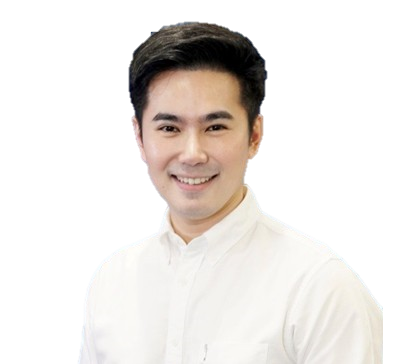 Digital Learning
โดย คุณธัมม์ทวิน คู่เรืองตระกูล (ผู้อำนวยการฝ่าย Strategic People Solutions ผู้อำนวยการฝ่าย World Business Strategy 
ธนาคารกสิกรไทย จำกัด (มหาชน))
คำอธิบายหลักสูตร
การนำเทคโนโลยีดิจิทัลมาใช้ในการจัดการเรียนรู้ผ่านทาง Digital platform และถือเป็นกลยุทธ์สำคัญในการพัฒนาทักษะและความรู้ให้กับบุคลากรในองค์กร ที่ตอบรับกับความต้องการใหม่ๆ ของธุรกิจ และเพิ่มขีดความสามารถในการแข่งขันให้กับธุรกิจในยุคปัจจุบัน

Program Highlights;
วัตถุประสงค์ของการสร้างการเรียนรู้แบบ Digital Learning ที่ตอบโจทย์ธุรกิจ
หลักการ (Principle) สำคัญที่ต้องคำนึงในการออกแบบการเรียนรู้ Digital Learning สำหรับองค์กร
การสร้างความต้องการ (Requitement) ให้เกิด Digital Learning ในองค์กร (Technology Architecture)
หลักในการเลือก Digital Learning Platform ที่เหมาะสมกับองค์กรและพนักงาน
ความท้าทายที่ต้องคำนึงถึงในการดำเนินการ (Implement)
ข้อดี-ข้อได้เปรียบสำหรับองค์กรที่มี Digital Learning ที่แข็งแรง ที่ทำให้ธุรกิจประสบความสำเร็จมากกว่าองค์กรอื่น
Key Learning Areas
Digital learning objective
Demand increasing in L&D
Evolution of L&D
Digital learning advantages
Individual learning
Personalized learning
Digital Learning architecture
Education
Exposure
Experience
Environment
Digital learning implementation
Challenges L&D teams face
L&D strategy
Digital Learning
ผู้เรียนต้องมีความรู้อะไรมาก่อนหรือไม่:
ผู้เรียนไม่จำเป็นต้องมีพื้นฐานอะไรมาก่อน
PMAT
ALT
Learning
เหมาะสำหรับ HR officer, Training, HRM, HRD, O&D บุคคลทั่วไปที่สนใจเกี่ยวกับ Adaptive Learning Design by Blended Learning
หลักสูตรนี้เหมาะกับใคร:
Remote Working Management
โดย คุณหทัยพร  เจียมประเสริฐ(ผู้ช่วยกรรมการผู้จัดการ ธนาคารกสิกรไทย จำกัด (มหาชน))
คำอธิบายหลักสูตร
กรณีศึกษารูปแบบการทำงานในช่วง COVID-19 ของธนาคารกสิกรไทย โดยกสิกรไทยให้พนักงานทำงานแบบ Remote Working พนักงานทำงานที่บ้าน ภายใต้ความปลอดภัยของข้อมูลลูกค้าเป็นสิ่งสำคัญในธุรกิจธนาคารและสิ่งอำนวยความสะดวกในการทำงาน และพนักงานที่ต้องเข้ามาทำงานในออฟฟิศปกติ 

Program Highlights;
การกำหนดกรอบหลักการในตัดสินใจ ในการเลือกรูปแบบการทำงานแบบใหม่ Remote working
รูปแบบการทำงาน Kbank future work scheme
การกำหนดพนักงานส่วนใดจะเป็น Office – based job deliverable หรือ Hybrid location 
การเตรียมผู้นำให้สามารถบริหารจัดการทีมได้ดีและมีประสิทธิภาพ หากต้องทำงานแบบ Remote working
การจัดการ การมีส่วนร่วมของพนักงาน และการจัดการประสิทธิภาพในการทำงานระยะไกล
Key Learning Areas
เมื่อคนไม่ได้ทำงานในสำนักงาน เราจะรู้ได้อย่างไรว่าเขาทำงานให้องค์กร
ช่วงที่เราต้องปรับเปลี่ยนการทำงานย้ายออกจาก Office เพื่อเริ่มการทำงานที่บ้าน ในรูปแบบ WFH
เมื่อหลายองค์กรเห็นความเป็นไปได้ที่จะนำแนวคิด remote Working มาใช้ต่อเนื่อง แต่ยังมีความสงสัยในใจว่าจะบริหารจัดการพนักงานที่ทำงานระยะไกลได้อย่างไร
การบริหารทีม การพัฒนาพนักงาน การให้สวัสดิการจะทำอย่างไร เมื่อรูปแบบการทำงานกำลังเปลี่ยนแปลงไปองค์กรต้องเริ่มตั้งแต่การปรับแนวคิด การปรับวิธีการ และการออกแบบ Remote Working Management
Remote Working Management
ผู้เรียนต้องมีความรู้อะไรมาก่อนหรือไม่:
ผู้เรียนไม่จำเป็นต้องมีพื้นฐานอะไรมาก่อน
PMAT
ALT
Learning
เหมาะสำหรับ HR officer, Training, HRM, HRD, O&D บุคคลทั่วไปที่สนใจเกี่ยวกับ Adaptive Learning Design by Blended Learning
หลักสูตรนี้เหมาะกับใคร:
Powerful Pitching for HR
โดย ดร.ศรัญญา เสนสุภา(CCO & Co-Founder บริษัท DURIAN CORP)
คำอธิบายหลักสูตร
เทคนิคการนำเสนอยุค New Normal ในยุคที่ทุกอย่างรีบเร่ง มีการเปลี่ยนแปลงตลอดเวลา รวมถึงพฤติกรรมการใช้ชีวิตของคนที่เปลี่ยนไป ความอดทนอดกลั้นในการฟังลดลง การนำเสนอแบบ Pitching เป็นการนำเสนอแบบกระชับในระยะเวลาอันสั้น ตรงประเด็น สร้างความน่าสนใจและคล้อยตาม เพื่อให้ได้ผลลัพธ์ เห็นด้วย อนุมัติและตัดสินใจ

Program Highlights;
การนำเสนอเพื่อให้ได้ผลลัพธ์ (Pitching)
ขั้นตอนการนำเสนอแบบ Pitch
เข้าใจพฤติกรรมของคนในยุค New Normal และอนาคตที่เปลี่ยนไป
Core Concept ของการนำเสนอแบบ Pitch
หลักในการนำเสนออย่างมีประสิทธิภาพ (เทคนิค 2C)
Key Learning Areas
What is Pitch?
“CORE CONCEPT” ของ “PITCH” คืออะไร ??
เทคนิคการนำเสนอ ยุค New Normal
พฤติกรรมคน ยุค New Normal ?
เทคนิคการนำเสนอ แบบ ADVANCE !
หลักการนำเสนออย่างมีประสิทธิภาพ
เทคนิคพิเศษในการนำเสนอ TIP
Powerful Pitching for HR
ผู้เรียนต้องมีความรู้อะไรมาก่อนหรือไม่:
ผู้เรียนไม่จำเป็นต้องมีพื้นฐานอะไรมาก่อน
PMAT
ALT
Learning
เหมาะสำหรับ HR officer, Training, HRM, HRD, O&D บุคคลทั่วไปที่สนใจเกี่ยวกับ Adaptive Learning Design by Blended Learning
หลักสูตรนี้เหมาะกับใคร:
Innovation & Design Thinking for HR
โดย ดร.วิริยาอร  เหลืองบริบูรณ์(วิทยากรและที่ปรึกษา ด้านการจัดการนวัตกรรม)
คำอธิบายหลักสูตร
ด้วยสถานการณ์ของโลกที่เปลี่ยนแปลงสูงและรวดเร็ว ไม่สามารถคาดเดาหรือทำนายได้ โลกอยู่ในสถานการณ์ความผันผวนสูง (VUCA World) การเรียนรู้ที่จะอยู่ในโลกของ VUCA world จึงต้องมีการเรียนรู้ที่จะออกจาก Comfortable zone ข้ามผ่านความกลัวเพื่อไปยัง Learning และ Growth zone ผ่านการฝึกฝืนและฝึกฝน เพื่อเป้าหมายที่ต้องการ บนพื้นฐานสำคัญของ Growth Mindset และ Positive Thinking 

Program Highlights;
ความหมาย กรอบแนวคิดการสร้างคุณค่าของนวัตกรรม เพื่อให้เกิดนวัตกรรม (Value Creation Framework)
การสร้างนวัตกรรมและความจำเป็นที่ต้องทำนวัตกรรมในงาน HR
วงจรการเรียนรู้-คิด-ทำ (10-20-70 โมเดล) กระบวนการสำคัญที่ทำให้บุคลากรเติบโตพัฒนาอย่างต่อเนื่อง
รูปแบบการคิดที่สำคัญของ Design Thinking คือทักษะการวิเคราะห์และเชื่อมโยง
Model ที่สามารถนำมาประยุกต์ใช้ ในการออกแบบกระบวนการคิด Design Thinking
การใช้เทคนิค How might we แปลงปัญหาให้เป็นโอกาสในการแก้ปัญหา
เครื่องมือและเทคนิคที่จะช่วยสร้างไอเดีย
เทคนิคสำคัญที่จะทำให้กระบวนการคิดประสบผลสำเร็จ
Key Learning Areas
เพราะอะไรถึงต้องทำนวัตกรรม
นวัตกรรม คือ อะไร
นวัตกรรมกับงาน HR
Design Thinking คือ อะไร (มาช่วยอะไรในงาน HR)
ถอดประกอบขั้นตอนใน Design Thinking
Understand by Heart
Empathy Phase
Define Phase
Ideate by Head
Ideate Phase
Prototype Phase
Test by Hand
Test Phase
Powerful Pitching for HR
ผู้เรียนต้องมีความรู้อะไรมาก่อนหรือไม่:
ผู้เรียนไม่จำเป็นต้องมีพื้นฐานอะไรมาก่อน
PMAT
ALT
Learning
เหมาะสำหรับ HR officer, Training, HRM, HRD, O&D บุคคลทั่วไปที่สนใจเกี่ยวกับ Adaptive Learning Design by Blended Learning
หลักสูตรนี้เหมาะกับใคร:
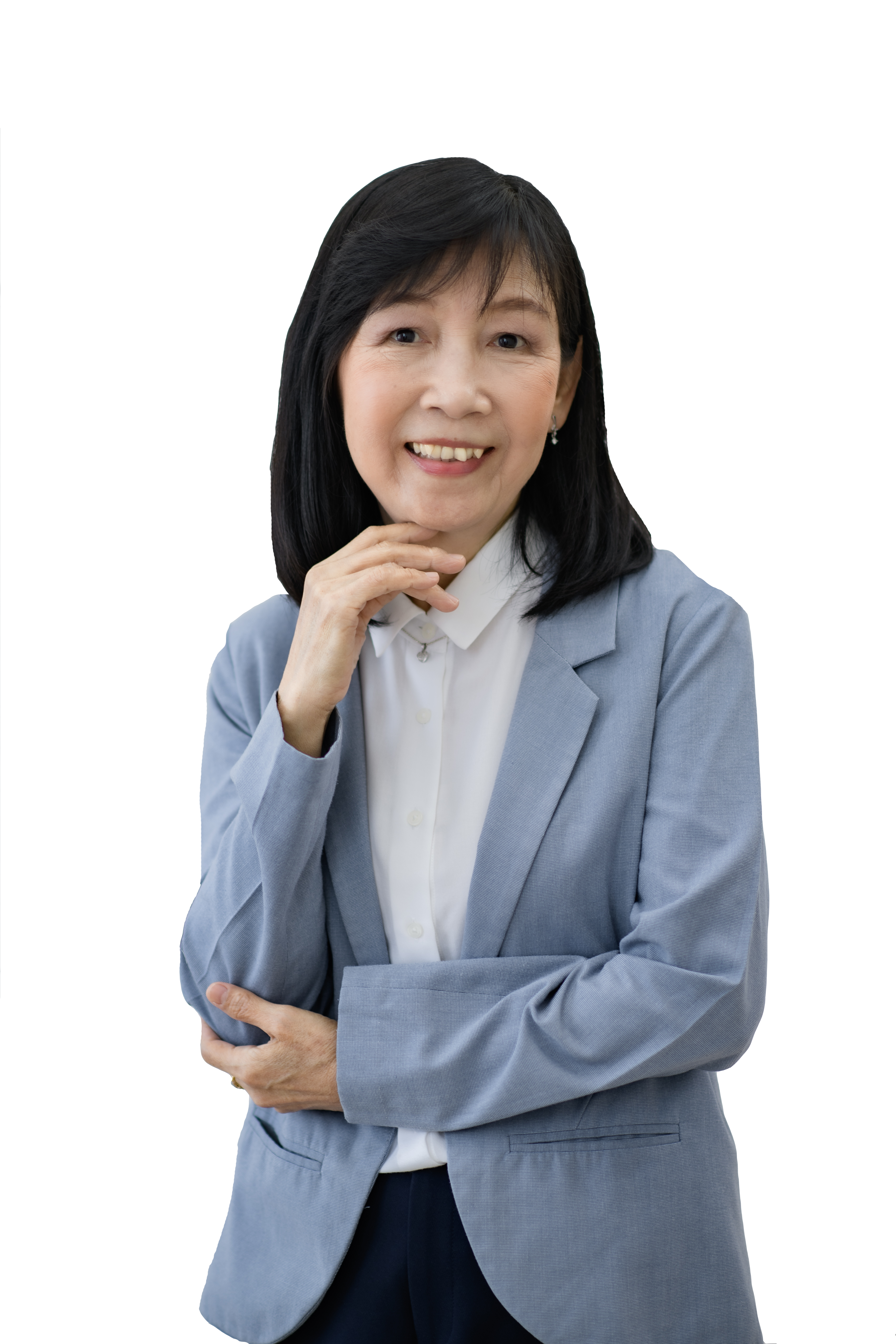 การจัดทำ Training Road Map (เส้นทางการฝึกอบรมบุคลากรระยะยาว)(Setting up Training Road Map)
โดย คุณฐิติมา  ตังคเศรษฐกุล(วิทยากรและที่ปรึกษาด้านการพัฒนาทรัพยากรมนุษย์และการพัฒนาองค์กร 
เชี่ยวชาญพิเศษด้านการพัฒนาและการจัดการฝึกอบรม)
การพัฒนาบุคลากรเป็นสิ่งจำเป็นอย่างยิ่งขององค์กรเพื่อให้บุคลากรเป็นทรัพย์สินอันมีค่าขององค์กรที่จะก่อให้เกิดรายได้หรือผลประโยชน์เพิ่มขึ้น และให้องค์กรสามารถแข่งขันกับคู่แข่ง ตลอดจนเติบโตได้อย่างมั่นคงในสภาพเศรษฐกิจ สังคม ที่มีการปรับเปลี่ยนตลอดเวลา 
การฝึกอบรมเป็นวิธีหนึ่งในการพัฒนาบุคลากร ที่ช่วยให้ผู้เข้ารับการฝึกอบรมได้รับความรู้จากผู้ที่มีความเชี่ยวชาญในแต่ละสาขา และได้มีโอกาสแลกเปลี่ยนความรู้และประสบการณ์กับผู้สอนโดยตรง หากองค์กรได้มีการวางแผนฝึกอบรมในระยะยาว โดยการจัดทำเส้นทางการฝึกอบรม (Training Road Map) จะช่วยให้พนักงานทั้งในระดับหัวหน้างาน หรือผู้ที่ปฏิบัติงานเอง และฝ่ายทรัพยากรมนุษย์ ซึ่งเป็นผู้ที่มีส่วนเกี่ยวข้องในการวางแผน และบริหารการฝึกอบรม ได้เตรียมแผนการพัฒนาบุคลากรให้พนักงานมีความรู้ที่สอดคล้องกับธุรกิจ วิสัยทัศน์ เป้าหมายขององค์กร และงาน มากยิ่งขึ้น ซึ่งจะช่วยให้องค์กรบรรลุเป้าหมายที่วางไว้
วัตถุประสงค์
ผู้เข้าฝึกอบรมสามารถวางแผนเส้นทางฝึกอบรมบุคลากรขององค์กรในในระยะยาว (Training Road Map)         ที่สอดคล้องกับธุรกิจ วิสัยทัศน์ เป้าหมายขององค์กร สถานการณ์ และลักษณะงานได้
อัตราค่าหลักสูตรบนระบบ PMAT ALT E-Learning  สมาชิก 856 บาท / ผู้สนใจทั่วไป 1,070 บาท
Key Learning Areas
ผู้เข้าเรียนสามารถวางแผนเส้นทางฝึกอบรมบุคลากรขององค์กรในในระยะยาว ที่สอดคล้องกับธุรกิจ วิสัยทัศน์ เป้าหมายขององค์กร สถานการณ์ และลักษณะงานได้
Chapter 1 ความหมายของ Training Road Map
Chapter 2 รู้จัก Competency กันก่อน
Chapter 3 การจัดทำแผนฝึกอบรมให้สอดคล้องกับเป้าหมายองค์กร
Chapter 4 การจัดทำ Core Competency Training Road Map
Chapter 5 การจัดทำ Functional Competency Training Road Map
การจัดทำ Training Road Map (เส้นทางการฝึกอบรมบุคลากรระยะยาว)
PMAT
ALT
Learning
หลักสูตรนี้เหมาะกับใคร: ผู้มีส่วนเกี่ยวข้องกับการวางแผนฝึกอบรม เช่น เจ้าหน้าที่ในฝ่ายทรัพยากรมนุษย์ทุกระดับ  หัวหน้างานฝ่ายต่าง ๆ เป็นต้น
การจัดทำ Training Road Map
(เส้นทางการฝึกอบรมบุคลากรระยะยาว)
หลักสูตรบน PMAT ALT E-Learning สามารถกดซื้อและเรียนได้ตลอด
และ Workshop ให้ท่านเลือกซื้อเพื่อเสริมความรู้ และทักษะ
Workshop :: 20 เมษายน 2565 (13:00-17:00 น.)
อัตราค่าสัมมนา
การจัดทำ Training Road Map (เส้นทางการฝึกอบรมบุคลากรระยะยาว)
อัตราค่าสัมนาของ Workshop ในตารางสำหรับท่านที่ผ่านการเรียนในระบบ E-learning มาแล้วเท่านั้น แต่สำหรับ ลูกค้าทั่วไปที่สนใจ 
(สมาชิก 1,284 บาท / ผู้สนใจทั่วไป 1,605 บาท)
แพคเกจสุดคุ้ม !!!
ได้เรียนทั้งบนระบบ ALT E-Learning และ Workshop (Virtual Classroom)
สมาชิก 1,605 บาท / ผู้สนใจทั่วไป 1,926 บาท
PMAT
ALT
Learning
สอบถามละเอียดเพิ่มเติมที่ 061-8214441
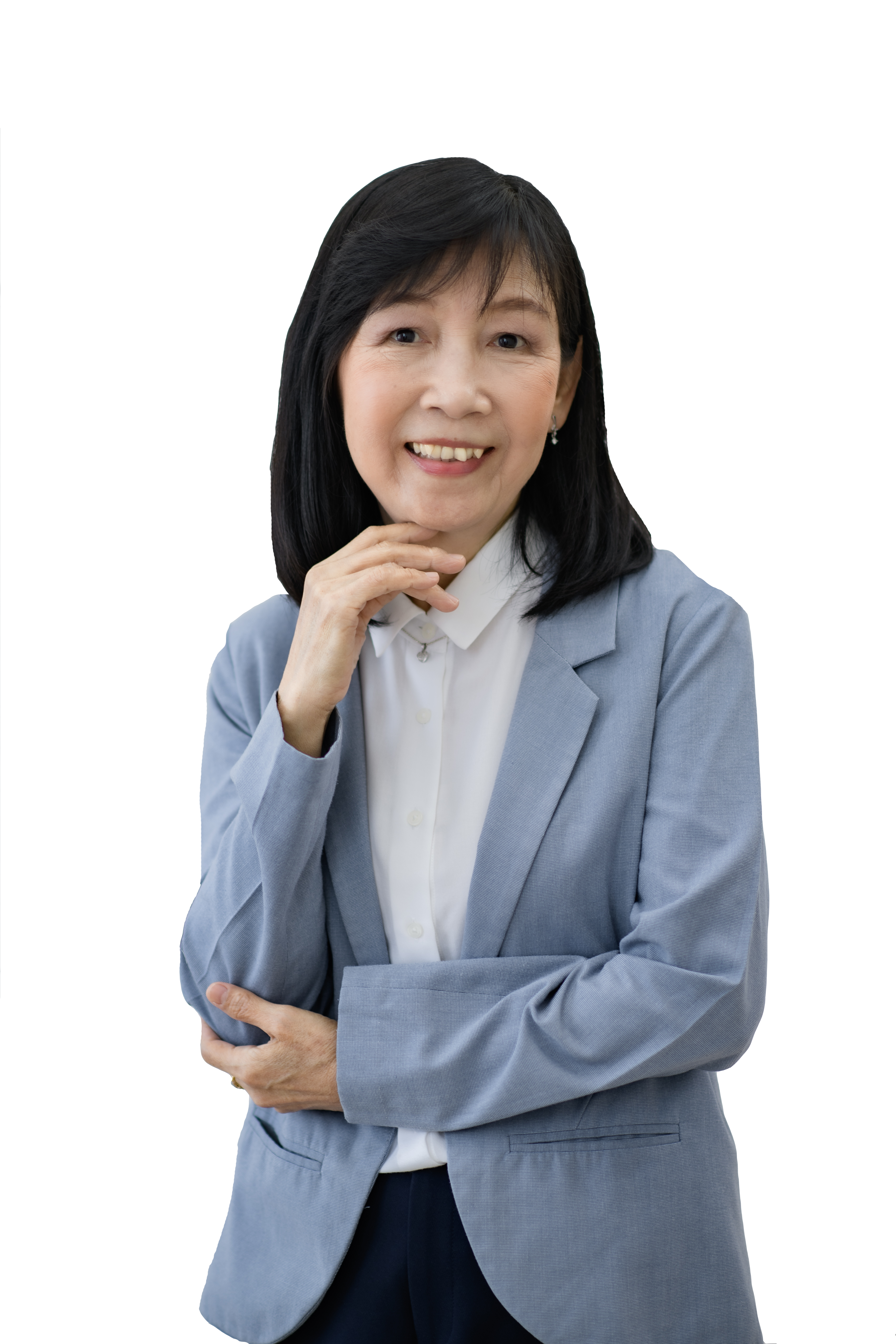 เจ้าหน้าที่ฝึกอบรมสำหรับมือใหม่(New Professional Training Officer)
โดย คุณฐิติมา  ตังคเศรษฐกุล(วิทยากรและที่ปรึกษาด้านการพัฒนาทรัพยากรมนุษย์
และการพัฒนาองค์กร เชี่ยวชาญพิเศษด้านการพัฒนาและการจัดการฝึกอบรม)
Key Learning Areas
บทบาทและหน้าที่ของเจ้าหน้าที่ฝึกอบรม (Training Officer)
2.	กระบวนการทั้งหมดในงานฝึกอบรม 	
กระบวนการที่ 1 การหาและวิเคราะห์ความจำเป็นในการฝึกอบรม (Training Needs Survey)
กระบวนการที่  2 การออกแบบหลักสูตรฝึกอบรม (Training Course Design)
กระบวนการที่  3 การกำหนดโครงการฝึกอบรม 
กระบวนการที่  4 การบริหาร/การดำเนินการฝึกอบรม (Training Operation)
กระบวนการที่ 5 การประเมินผลและการติดตามผลการฝึกอบรม (Training Evaluation
          & Follow-up)
งานฝึกอบรมเป็นงานที่มีความสำคัญต่อการพัฒนาบุคลากรขององค์กรให้สามารถนำความรู้ ทักษะ ที่ได้เรียนรู้ไปใช้ในการปฏิบัติงานให้เกิดประสิทธิผลตามที่ตั้งเป้าหมายไว้  ผู้ดำเนินการหรือเจ้าหน้าที่ฝึกอบรมต้องเรียนรู้ในการสร้างหลักสูตรฝึกอบรมให้สอดคล้องกับความต้องการของผู้เรียน และตรงกับวัตถุประสงค์ที่ตั้งไว้ ตลอดจนกระบวนการการฝึกอบรมและเทคนิคต่าง ๆ ในการบริหารและดำเนินการให้ผลลัพธ์ออกมาตอบโจทย์ความต้องการพัฒนาของพนักงาน และพนักงานสามารถนำกลับไปใช้ในการปฏิบัติงานให้เกิดประสิทธิผลได้ตามเป้าหมาย


วัตถุประสงค์ 
ผู้เข้าฝึกอบรมเข้าใจขอบเขตภาระหน้าที่ของเจ้าหน้าที่ฝึกอบรมและงานฝึกอบรม 
ผู้เข้าฝึกอบรมสามารถปฏิบัติงานฝึกอบรมในแต่ละส่วนย่อยได้อย่างมีประสิทธิภาพ




อัตราค่าหลักสูตรบนระบบ PMAT ALT E-Learning  สมาชิก 856 บาท / ผู้สนใจทั่วไป 1,070 บาท
เจ้าหน้าที่ฝึกอบรมสำหรับมือใหม่(New Professional Training Officer)
PMAT
ALT
Learning
หลักสูตรนี้เหมาะกับใคร:เจ้าหน้าที่ฝึกอบรมมือใหม่ หรือเจ้าหน้าที่ฝึกอบรมที่ต้องการพัฒนางานฝึกอบรมให้ครบถ้วนทุกกระบวนการ
เจ้าหน้าที่ฝึกอบรมสำหรับมือใหม่(New Professional Training Officer)
หลักสูตรบน PMAT ALT E-Learning สามารถกดซื้อและเรียนได้ตลอด
และ Workshop ให้ท่านเลือกซื้อเพื่อเสริมความรู้ และทักษะ
Workshop :: 27 เมษายน 2565 (13:00-17:00 น.)
อัตราค่าสัมมนา
เจ้าหน้าที่ฝึกอบรมสำหรับมือใหม่(New Professional Training Officer)
อัตราค่าสัมนาของ Workshop ในตารางสำหรับท่านที่ผ่านการเรียนในระบบ E-learning มาแล้วเท่านั้น แต่สำหรับ ลูกค้าทั่วไปที่สนใจ 
(สมาชิก 1,284 บาท / ผู้สนใจทั่วไป 1,605 บาท)
แพคเกจสุดคุ้ม !!!
ได้เรียนทั้งบนระบบ ALT E-Learning และ Workshop (Virtual Classroom)
สมาชิก 1,605 บาท / ผู้สนใจทั่วไป 1,926 บาท
PMAT
ALT
Learning
สอบถามละเอียดเพิ่มเติมที่ 061-8214441
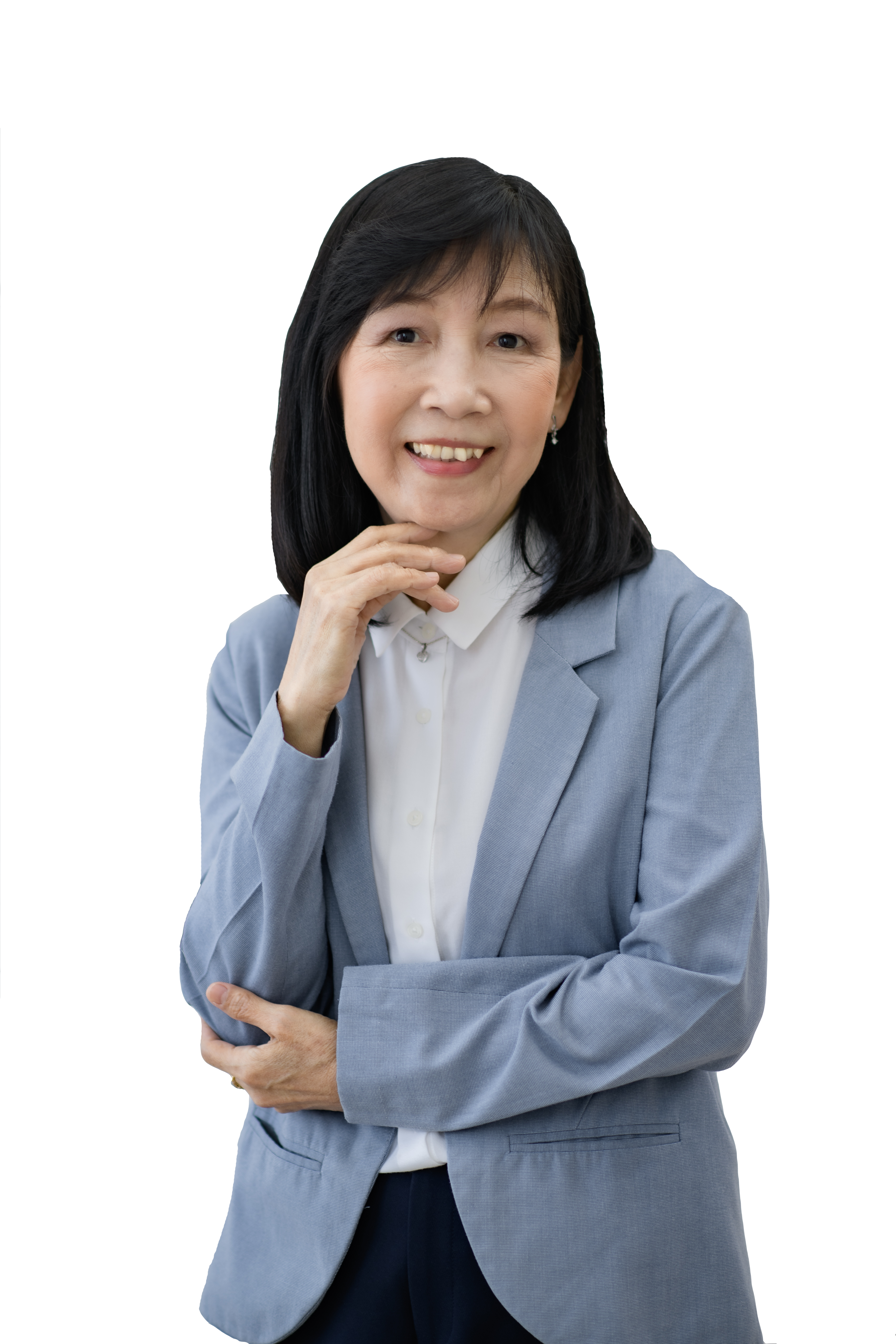 การประเมินผลและการติดตามผลการฝึกอบรมให้ตอบโจทย์ผลลัพธ์การฝึกอบรม(Training Evaluation and Follow-up)
โดย คุณฐิติมา  ตังคเศรษฐกุล(วิทยากรและที่ปรึกษาด้านการพัฒนาทรัพยากรมนุษย์
และการพัฒนาองค์กร เชี่ยวชาญพิเศษด้านการพัฒนาและการจัดการฝึกอบรม)
Key Learning Areas
ความหมายและความแตกต่างของการประเมินผลและการติดตามผลการฝึกอบรม
การประเมินผลการฝึกอบรม
วิธีการออกแบบแบบการประเมินผลการฝึกอบรม (การประเมินความพึงพอใจ)
การวัดผลการประเมินผลการฝึกอบรม
การติดตามผลการฝึกอบรม
การเขียนโครงการฝึกอบรมให้มีความเกี่ยวข้องกับการติดตามผลการฝึกอบรม
ขั้นตอนในการติดตามผลการฝึกอบรม
บ่อยครั้งที่ผู้บริหารมักจะมีคำถามว่า จัดฝึกอบรมแล้วคุ้มกับเงินที่บริษัทจ่ายไปหรือไม่ ผู้เข้าฝึกอบรมสามารถนำไปใช้จริงในการปฏิบัติงานได้จริงหรือ มีหลักฐานหรือเครื่องมืออะไรมาเป็นตัวพิสูจน์ ซึ่งมักก่อให้ฝ่ายฝึกอบรมเกิดความกังวลใจอยู่เสมอเมื่อจะจัดฝึกอบรม เพราะเป็นคำถามที่ง่าย แต่การพิสูจน์ให้เห็นนั้นมิได้ง่ายดังคำถาม เนื่องจากต้องมีกระบวนการในการพิสูจน์ให้เห็นผล 
	ดังนั้นการประเมินผลและการติดตามผลการฝึกอบรมจึงเป็นเครื่องมือหนึ่งที่สามารถพิสูจน์ได้ว่า ผู้เข้าอบรมได้รับความรู้ตามวัตถุประสงค์ของการฝึกอบรม และนำไปใช้ปฏิบัติจริงหรือไม่ หากจะพูดในแง่การใช้จ่ายเงินไป ก็สามารถตอบได้อย่างมั่นใจว่าคุ้มค่าหรือไม่ เพราะมีหลักฐานที่ช่วยพิสูจน์ได้ว่าผู้เข้าฝึกอบรมนำไปใช้ประโยชน์และก่อเกิดผลให้กับองค์กรได้หรือไม่

วัตถุประสงค์ 
ผู้เข้ารับการฝึกอบรมสามารถวางแผนการประเมินผลและการติดตามผลการฝึกอบรมให้สอดคล้องหลักสูตรฝึกอบรม และเป้าหมายการฝึกอบรมของแต่ละหลักสูตร 
ผู้เข้ารับการฝึกอบรมสามารถเลือกเครื่องมือและออกแบบแบบประเมินผลและการติดตามฝึกอบรมให้เหมาะสมกับวัตถุประสงค์ของหลักสูตร
การประเมินผลและการติดตามผลการฝึกอบรม ให้ตอบโจทย์ผลลัพธ์การฝึกอบรม (Training Evaluation and Follow-up)
PMAT
ALT
Learning
หลักสูตรนี้เหมาะกับใคร: เจ้าหน้าที่ในฝ่าย HR ทุกระดับ ที่รับผิดชอบด้านการฝึกอบรม หรือผู้ที่มีความสนใจในการนำความรู้ไปปรับใช้